Nominasjon.
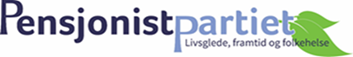 Nominasjons arbeidet I lokal og fylkes lag
Valg av Nominasjonskomite. § 16 i vedtektene
Valg av utsendinger til fylkeslagets nominasjonsmøte
Antall utsendinger
Frist for innkalling til nominasjonsmøtet er 2 uker for lokallag og 3 uker for fylkeslag. Møtet holdes innen 1.mars, valgåret.
Valglista
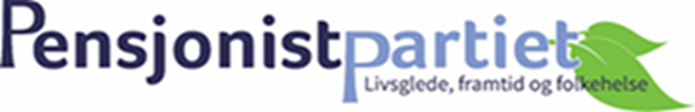 [Speaker Notes: Bruk pdf document som notat]
Valglister
I valgloven er det flere krav til listeforslag. Alle kravene må være oppfylt før valgstyret kan godkjenne forslaget.
Listeforslaget
Skal angi hvilket valg det er snakk om
Overskrift som viser hvilket parti det gjelder
Må angi hvilke kandidater som stiller til valg
Underskrift
Må inneholde navn på en tillitsvalgt og vara blant dem som har skrevet under på listeforslaget
Må ha med vedlegg som valgloven krever
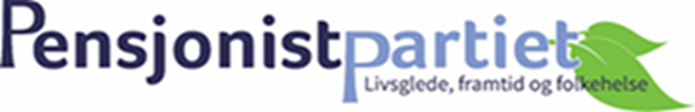 Hvem har levert forslaget?
Antall kandidater
Er kandidatene valgbare?
Fritaksgrunner
Kandidatens navn
Stemmetillegg
11-23 medlemmer: inntil fire kandidater kan få stemmetillegg
25-53 medlemmer: inntil seks kandidater kan få stemmetillegg
55 eller flere medlemmer: inntil ti kandidater kan få stemmetillegg
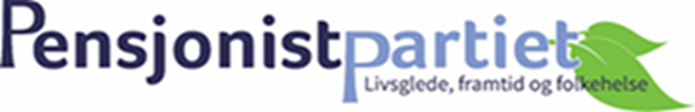 Antall underskrifter
Vedlegg Gå inn på Valg.no for å laste ned alle vedlegg og lister. Der finner du også utdypende forklaringer.
Kumulering/stemmetillegg. Stemmetillegg er en ordning som gir et politisk parti mulighet til å påvirke partiets egen valgliste hvilke av kandidatene som blir valgt inn i Kommunestyret.
Regler
Virkning
Valgordning og valglov
Hvor mange kan man kumulere?
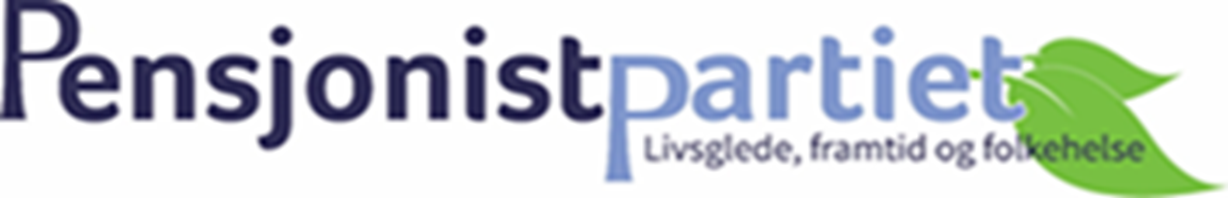